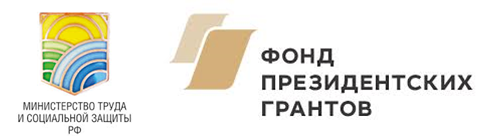 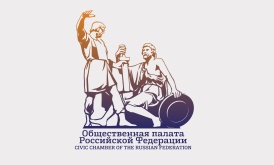 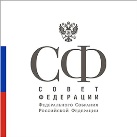 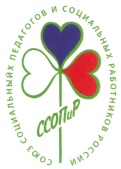 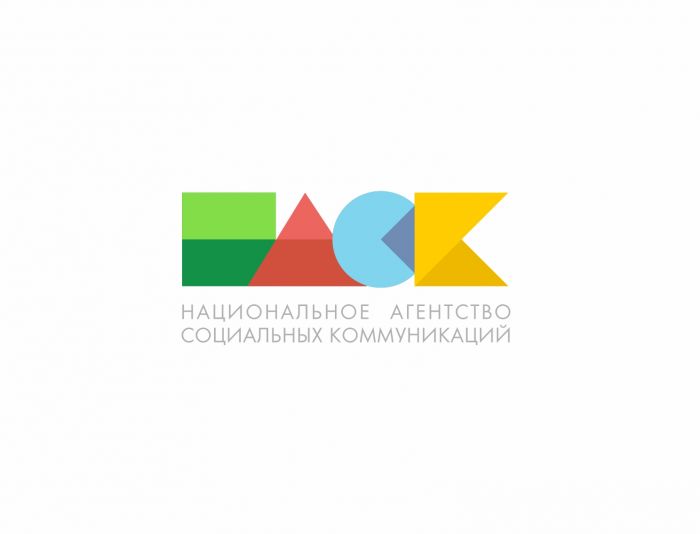 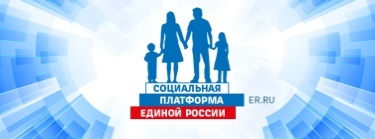 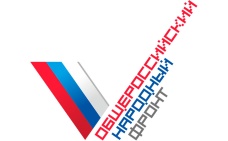 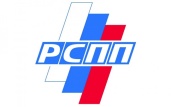 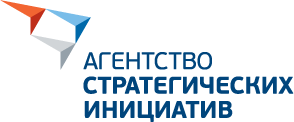 СТРАТЕГИЧЕСКАЯ СЕССИЯ«Образ будущего социальной сферы России. Социальная поддержка»
СОДЕЙСТВУЯ БУДУЩЕМУ СЕМЬИ
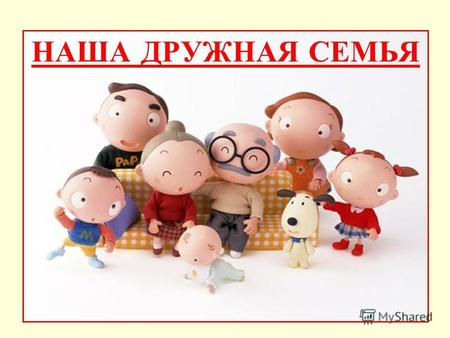 Уральский Федеральный округ
Свердловская область
г. Екатеринбург
г. Москва
02 марта 2018
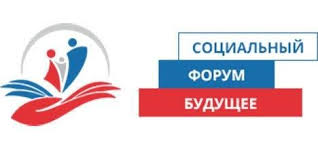 СОДЕЙСТВУЯ БУДУЩЕМУ СЕМЬИ
ГЕОГРАФИЯ ФОРУМА
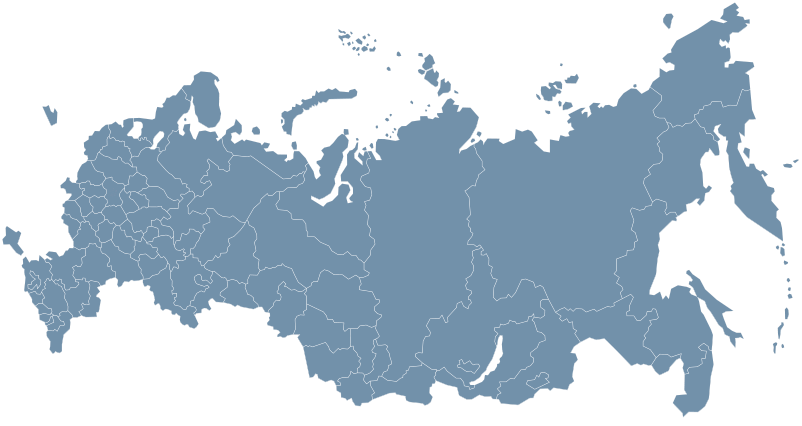 Калининград
МОСКВА
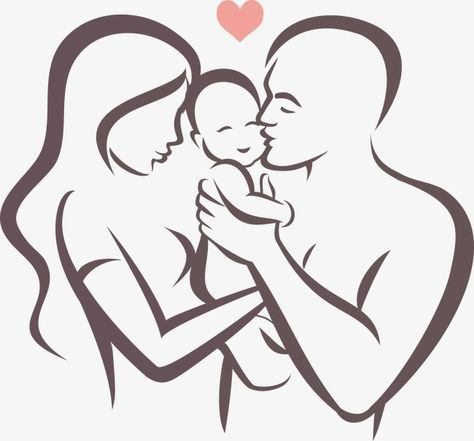 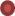 Ростов-на-Дону
Ульяновск
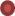 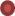 Екатеринбург
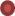 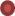 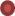 Уфа
Владивосток
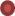 Ставрополь
Улан-Удэ
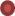 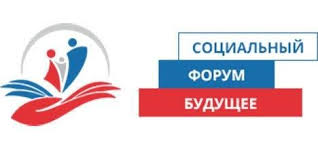 СОДЕЙСТВУЯ БУДУЩЕМУ СЕМЬИ
Стратегическая сессия «Образ будущего социальной сферы России. Социальная поддержка и социальное обслуживание» 
Уральского Федерального округа 1-2 февраля 2018 года, г. Екатеринбург
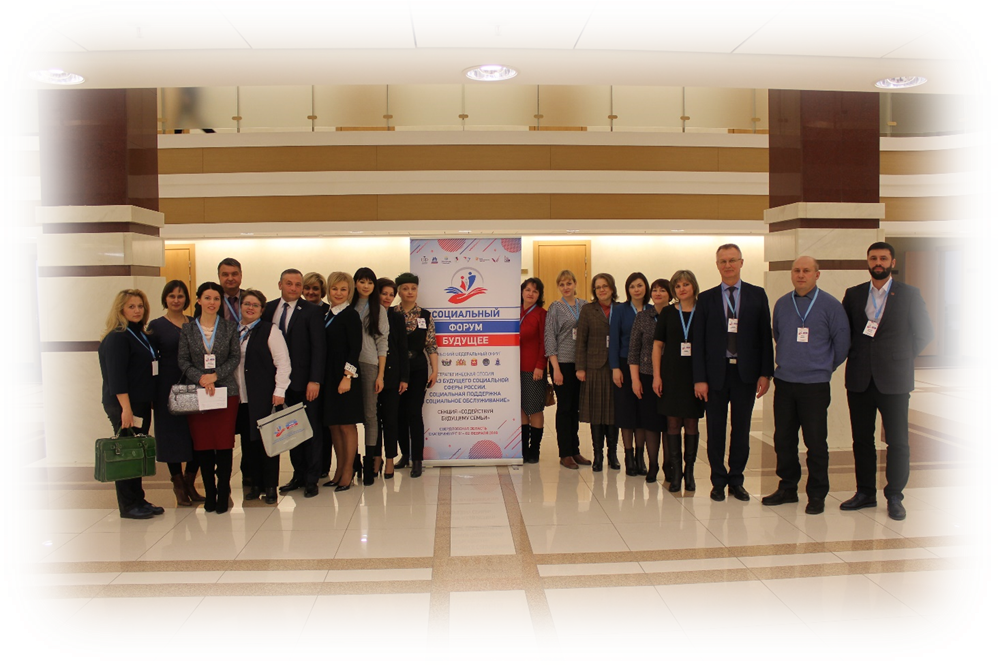 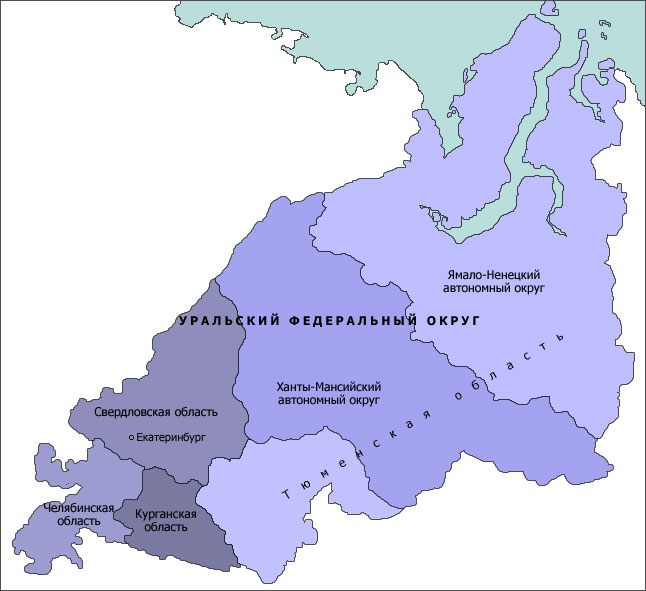 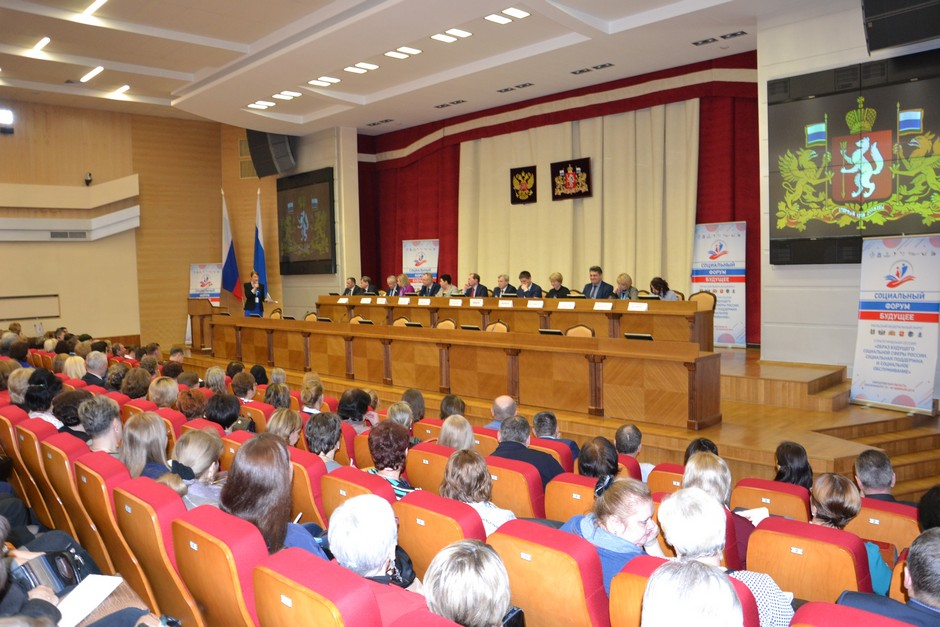 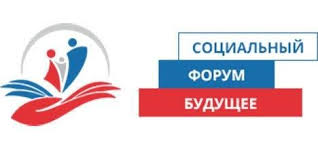 СОДЕЙСТВУЯ БУДУЩЕМУ СЕМЬИ
НОРМЫ НАСТОЯЩЕГО
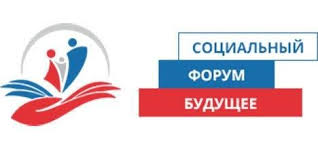 СОДЕЙСТВУЯ БУДУЩЕМУ СЕМЬИ
БАРЬЕРЫ ПЕРЕХОДА
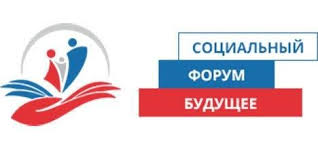 СОДЕЙСТВУЯ БУДУЩЕМУ СЕМЬИ
БАРЬЕРЫ ПЕРЕХОДА
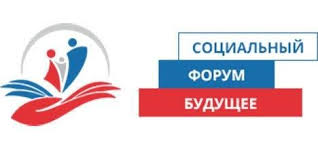 СОДЕЙСТВУЯ БУДУЩЕМУ СЕМЬИ
БАРЬЕРЫ ПЕРЕХОДА
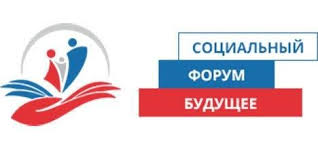 СОДЕЙСТВУЯ БУДУЩЕМУ СЕМЬИ
БАРЬЕРЫ ПЕРЕХОДА
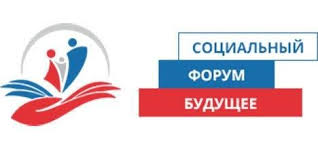 СОДЕЙСТВУЯ БУДУЩЕМУ СЕМЬИ
БАРЬЕРЫ ПЕРЕХОДА
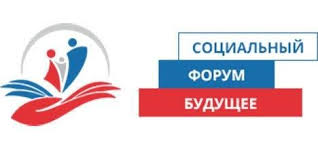 СОДЕЙСТВУЯ БУДУЩЕМУ СЕМЬИ
Благополучная семья  – благополучный регион – здоровое российское общество

Привлечение всех возможных ресурсов государства для сохранения 
и развития семьи

Крепкая традиционная семья – гарантия стабильного развития общества и основа российской идентичности
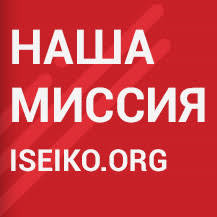 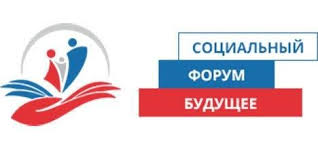 СОДЕЙСТВУЯ БУДУЩЕМУ СЕМЬИ
Дорожная карта
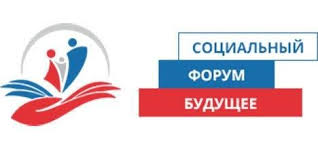 СОДЕЙСТВУЯ БУДУЩЕМУ СЕМЬИ
Дорожная карта
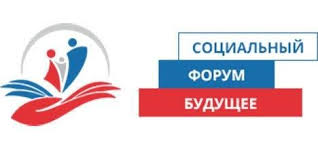 СОДЕЙСТВУЯ БУДУЩЕМУ СЕМЬИ
Дорожная карта
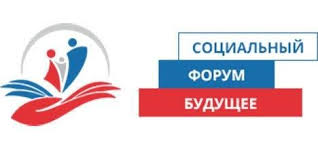 СОДЕЙСТВУЯ БУДУЩЕМУ СЕМЬИ
Дорожная карта
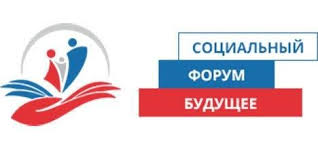 СОДЕЙСТВУЯ БУДУЩЕМУ СЕМЬИ
Дорожная карта
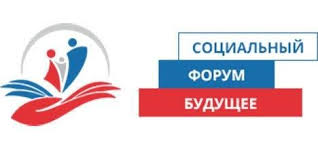 СОДЕЙСТВУЯ БУДУЩЕМУ СЕМЬИ
Дорожная карта
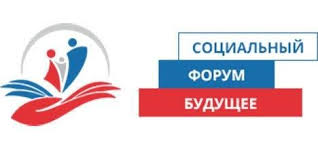 СОДЕЙСТВУЯ БУДУЩЕМУ СЕМЬИ
ОБРАЗ БУДУЩЕГО
Электронная газета «Счастливая Россия», выпуск от 02.03.2025: Федеральные новости
 
Верной дорогой идут российские семьи

     По всей стране для молодых и многодетных семей вводятся в эксплуатацию жилые кварталы по программе «Многодетная и молодежная ипотека». 
     В южных регионах нашей страны уже второй год работают Всероссийские центры оказания бесплатных услуг отдыха и оздоровления детей для всех многодетных семей и детей с особенностями развития.
Развивается семейное предпринимательство – одна из эффективных форм самозанятости многодетных семей.
     Благодаря общественной и государственной поддержке, а также содействию СМИ, вошли в моду благополучные семьи, процент которых с 2018 года вырос до 95 %, более половины из которых  многодетные!  
     2 марта 2025 в Москве прошел очередной Всероссийский форум «Образ будущего России» с применением технологий НАСК, на котором были определены приоритеты государственного развития в области образования, культуры и молодежной политики на период до 2035 года.
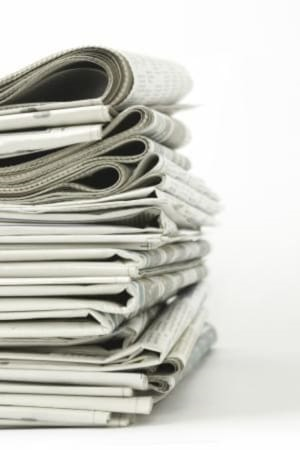 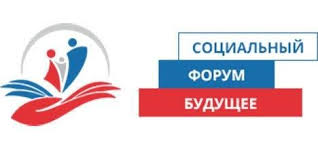 СОДЕЙСТВУЯ БУДУЩЕМУ СЕМЬИ
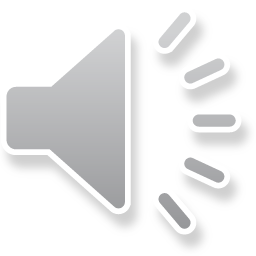 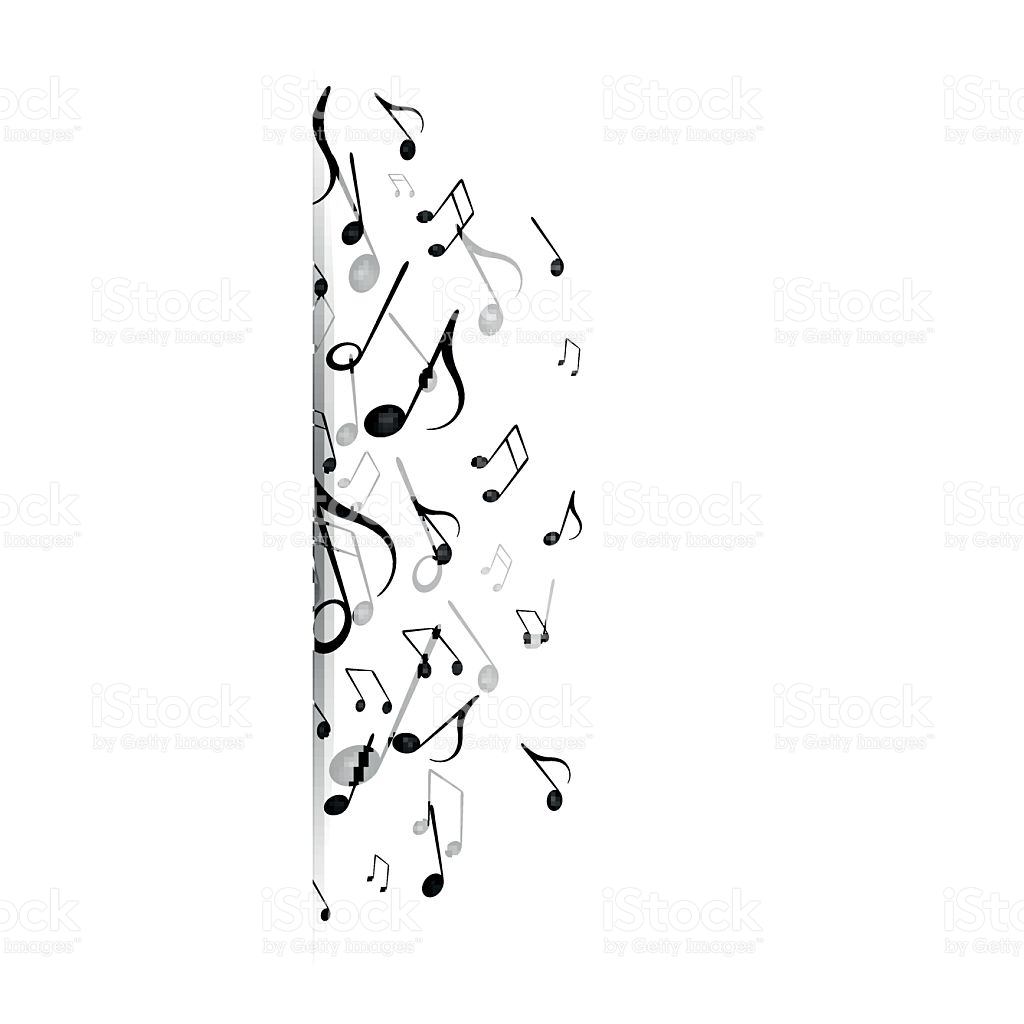 Солнечный круг,
Небо вокруг –
Это рисунок мальчишки.
Нарисовал
Он на листке
И подписал в уголке:

Пусть всегда будет солнце,
Пусть всегда будет небо,
Пусть всегда будет мама,
Пусть всегда буду я.

Пусть всегда будет солнце,
Пусть всегда будет небо,
Пусть всегда будет папа,
Пусть всегда буду я.
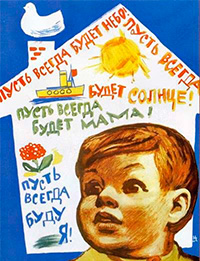 СОДЕЙСТВУЯ БУДУЩЕМУ СЕМЬИ
СПАСИБО ЗА ВНИМАНИЕ!